Submitted by the expert from the Netherlands
Informal document GRSG-116-23
116th GRSG, 1–5 April 2019
Agenda item 19.
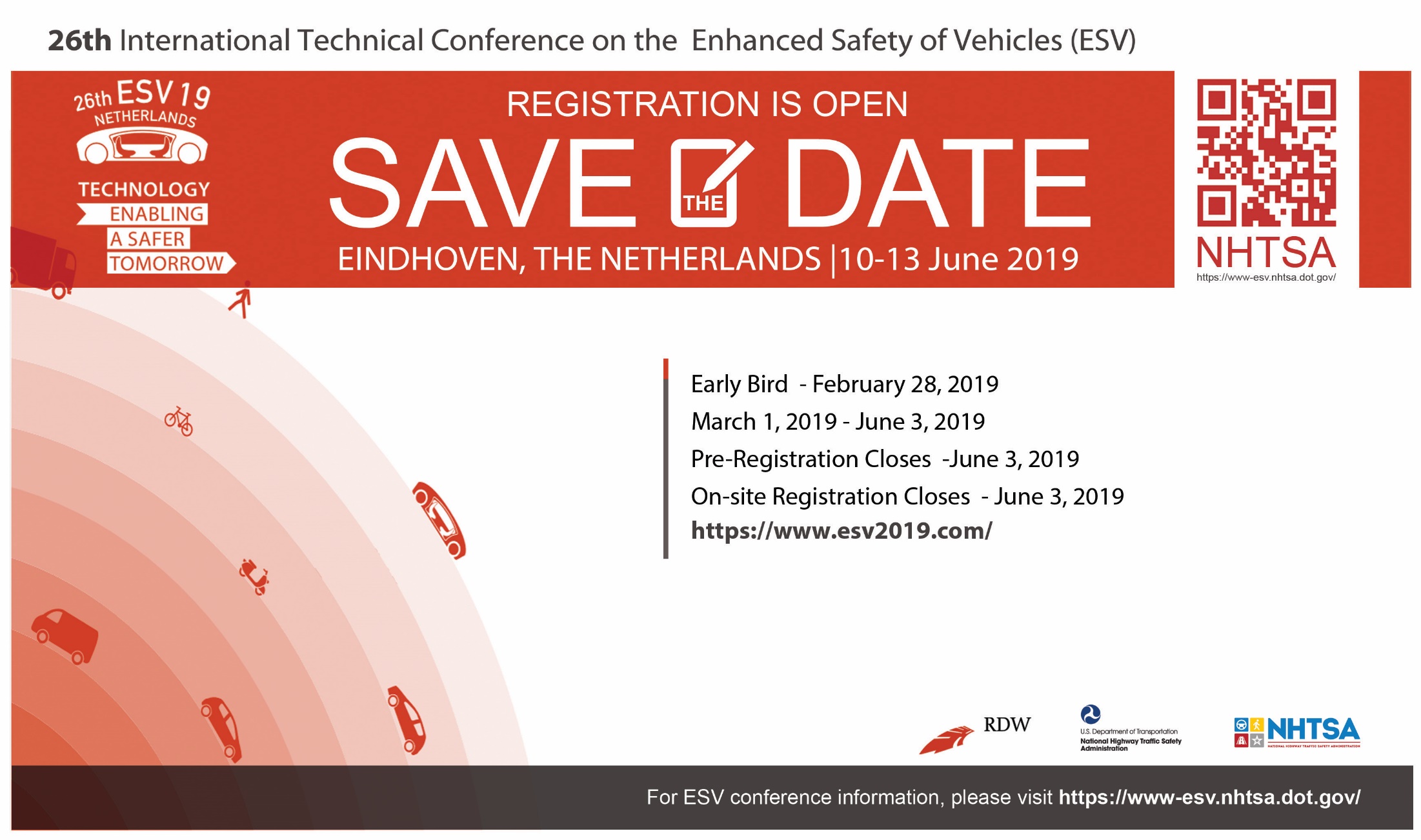 1